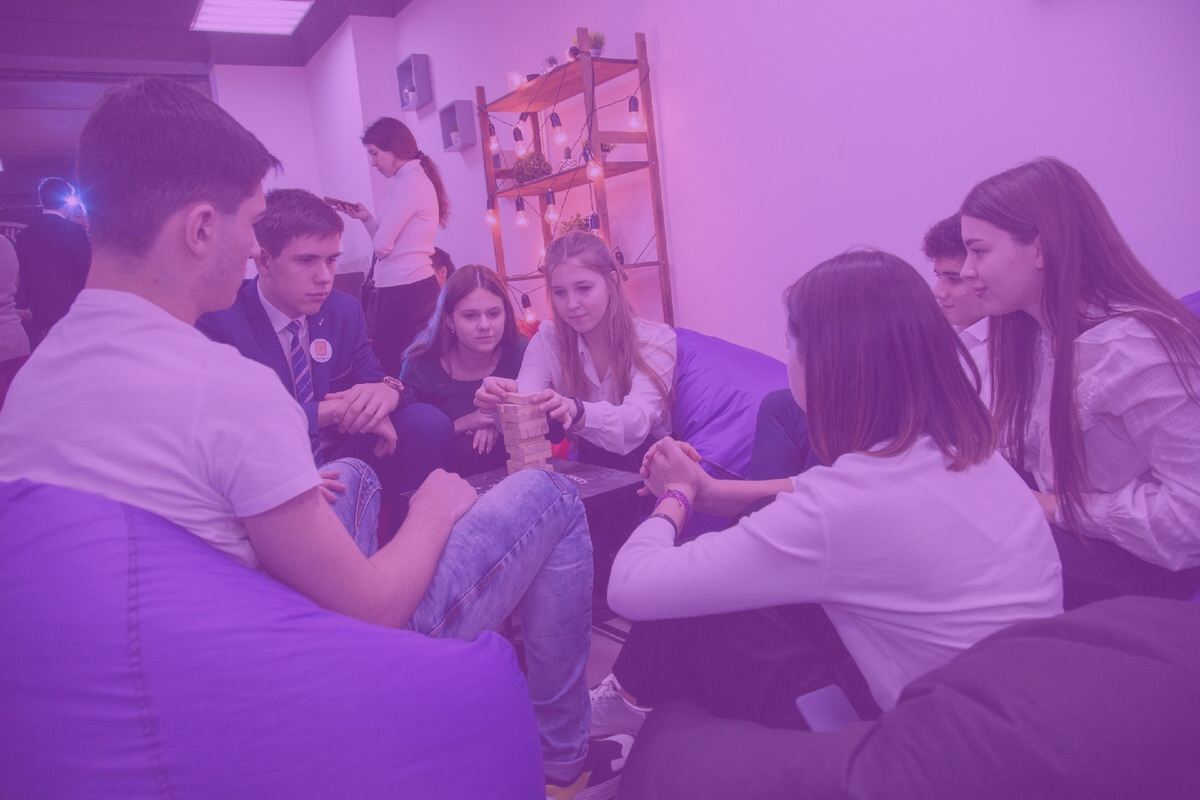 Создание условий для успешной социализации и эффективной самореализации молодежи (Молодежное пространство «Притяжение»)
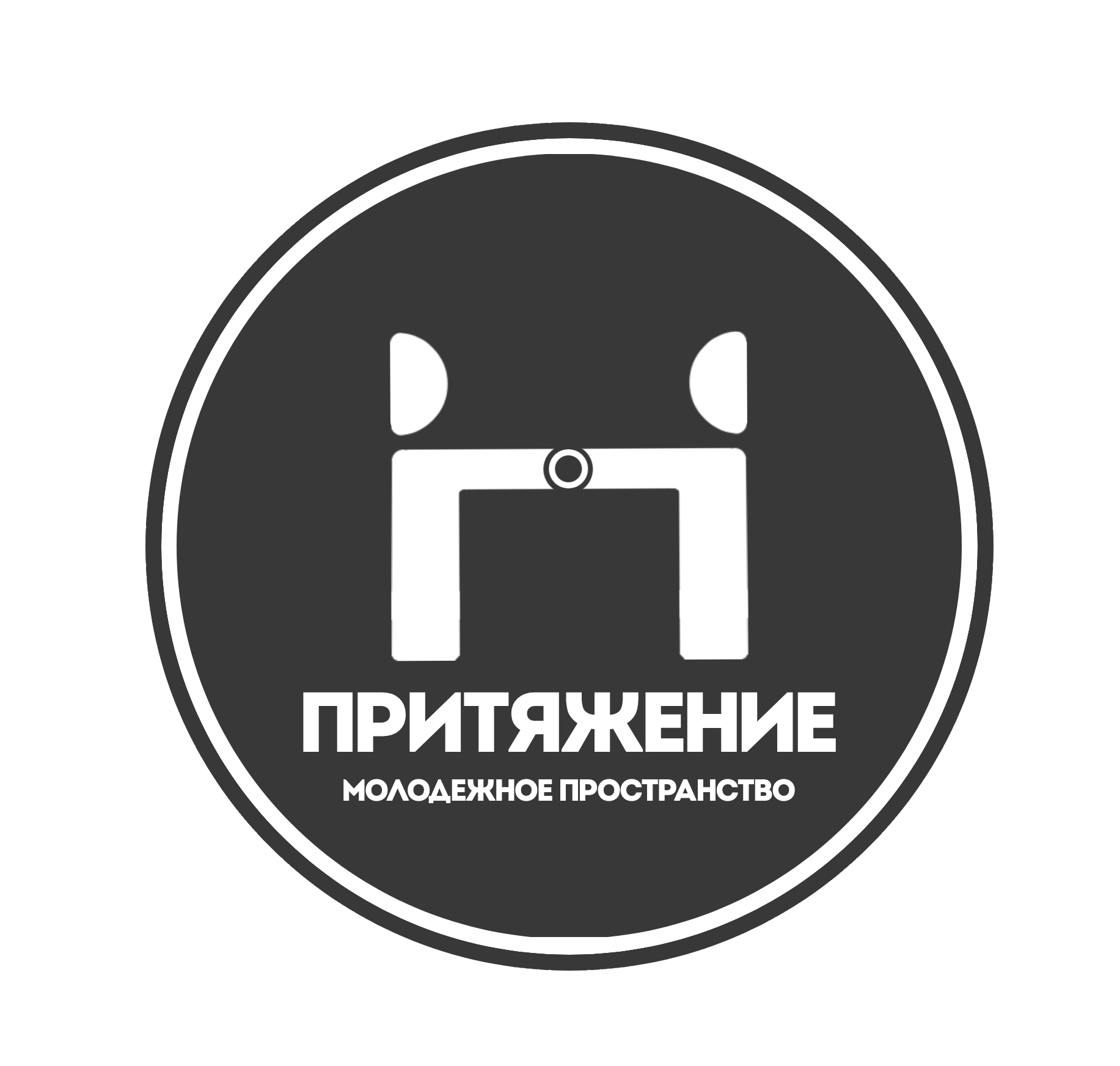 Аннотация

Проект «Притяжение» направлен на создание многофункционального молодежного пространства, которое создаст все необходимые условия для успешной социализации и эффективной самореализации активной молодежи, развития потенциала молодежи
Introduction
Здание молодежного центра сейчас:
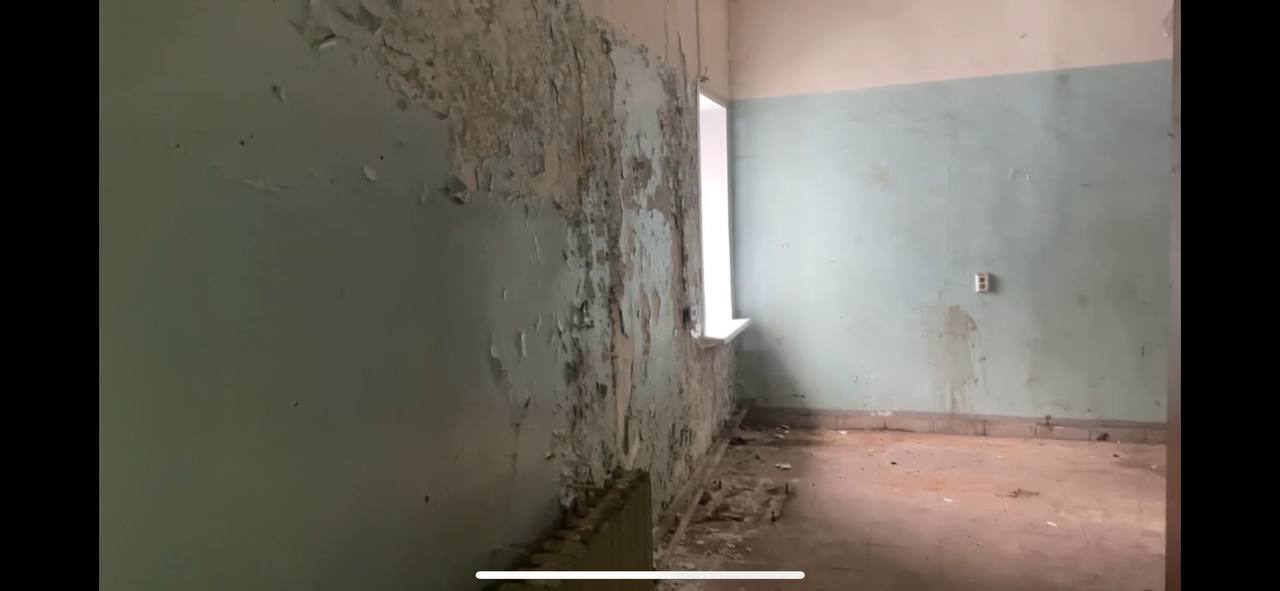 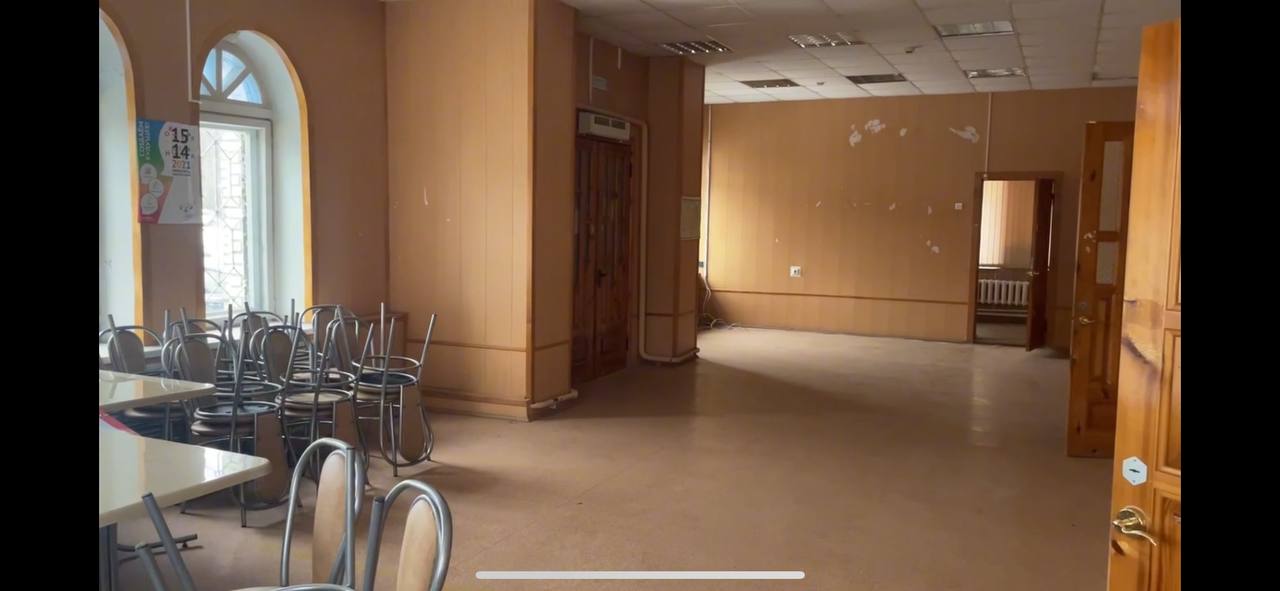 Кино – зал
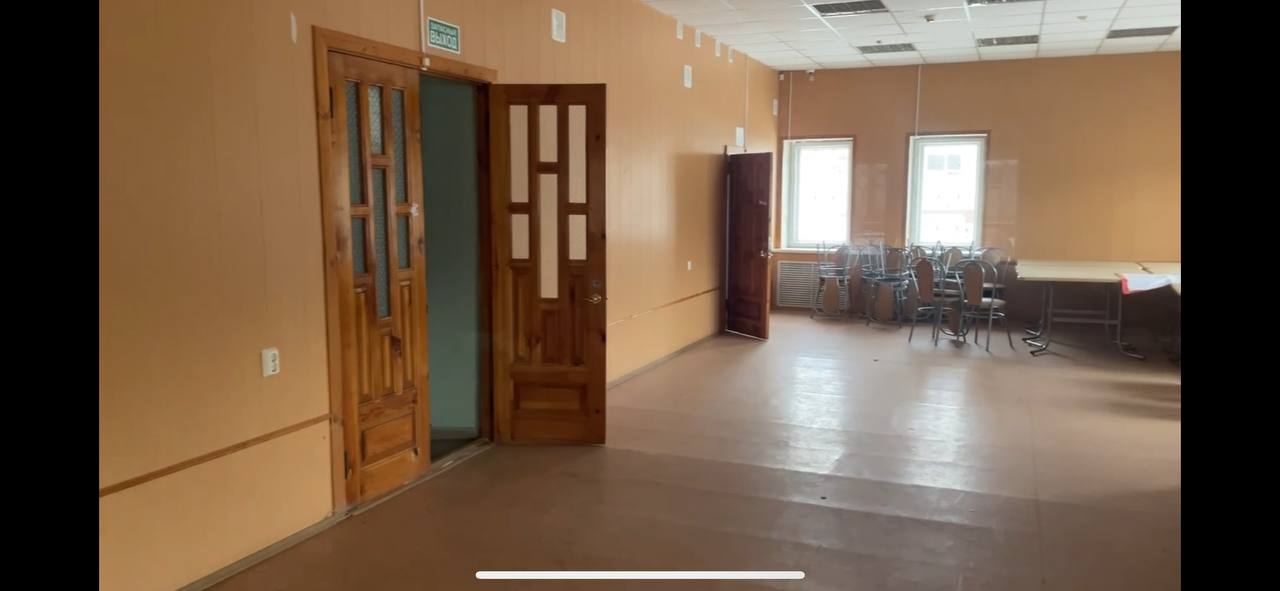 Зал для массовых мероприятий
Задачи:
Проект Молодежного центра «ПРИТЯжение»:
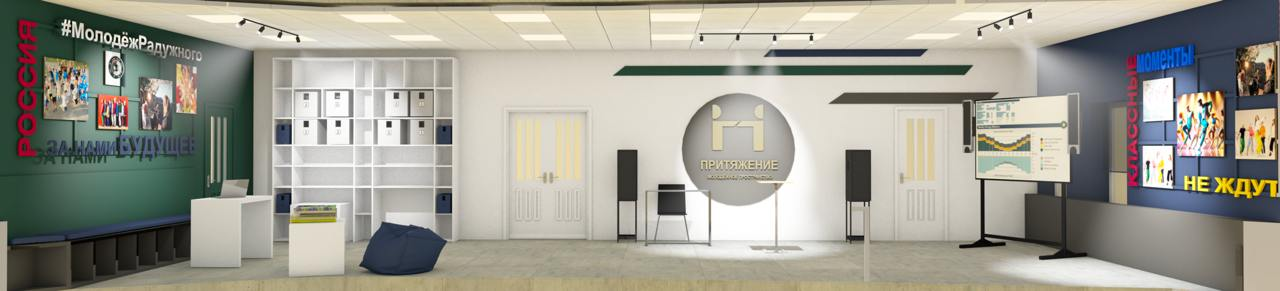 Зал для проведения массовых мероприятий
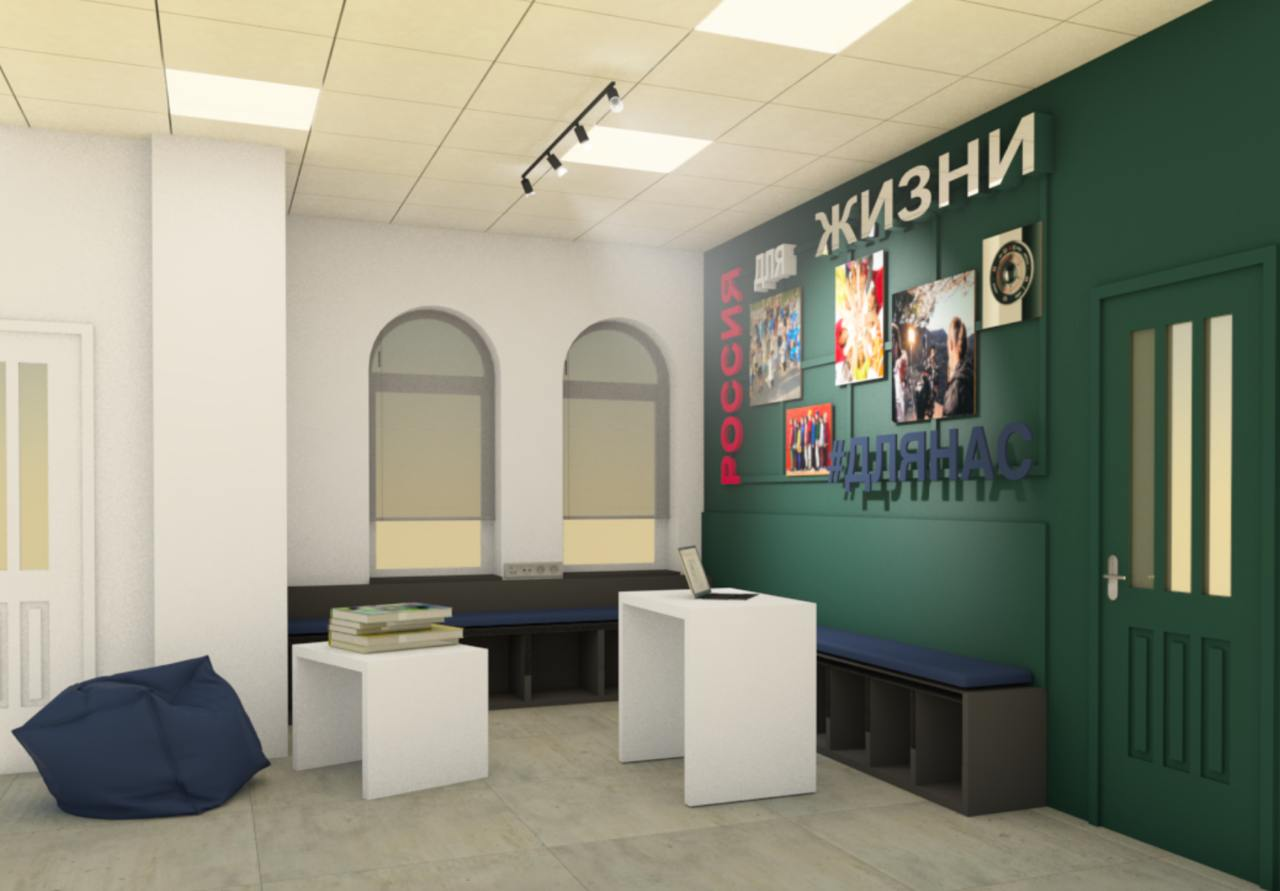 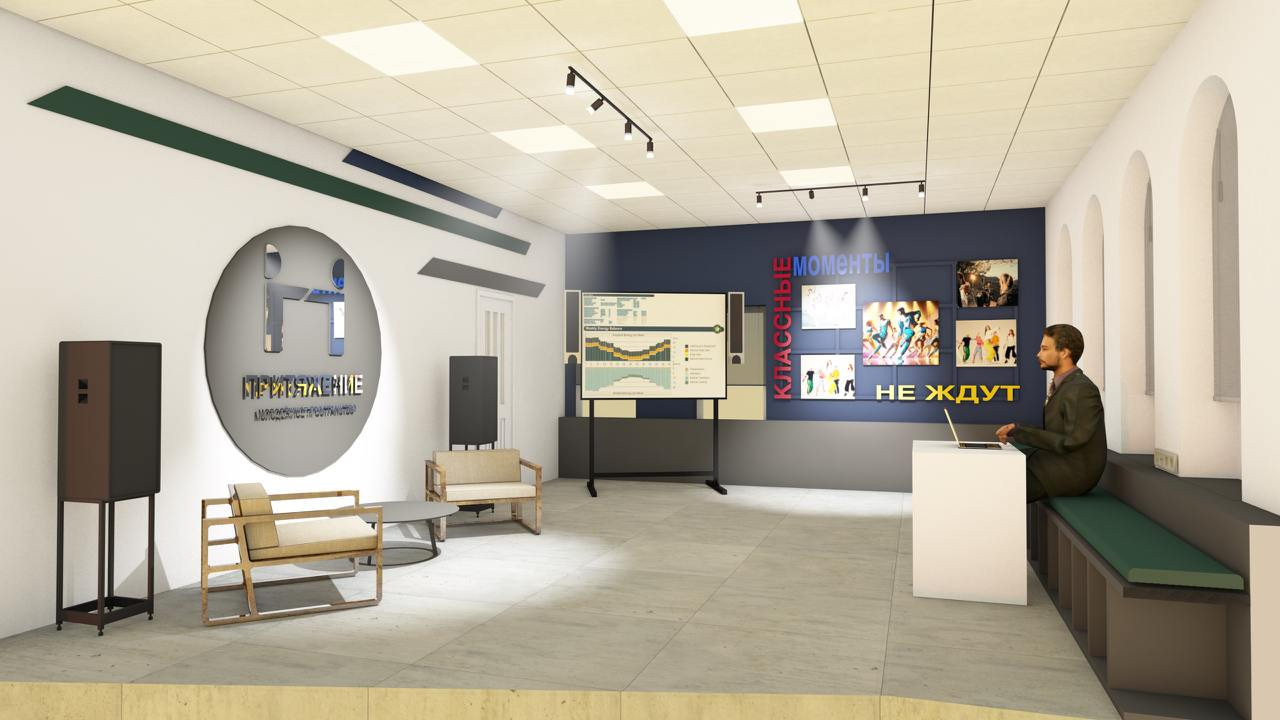 Зона для выступлений
Коворкинг зона
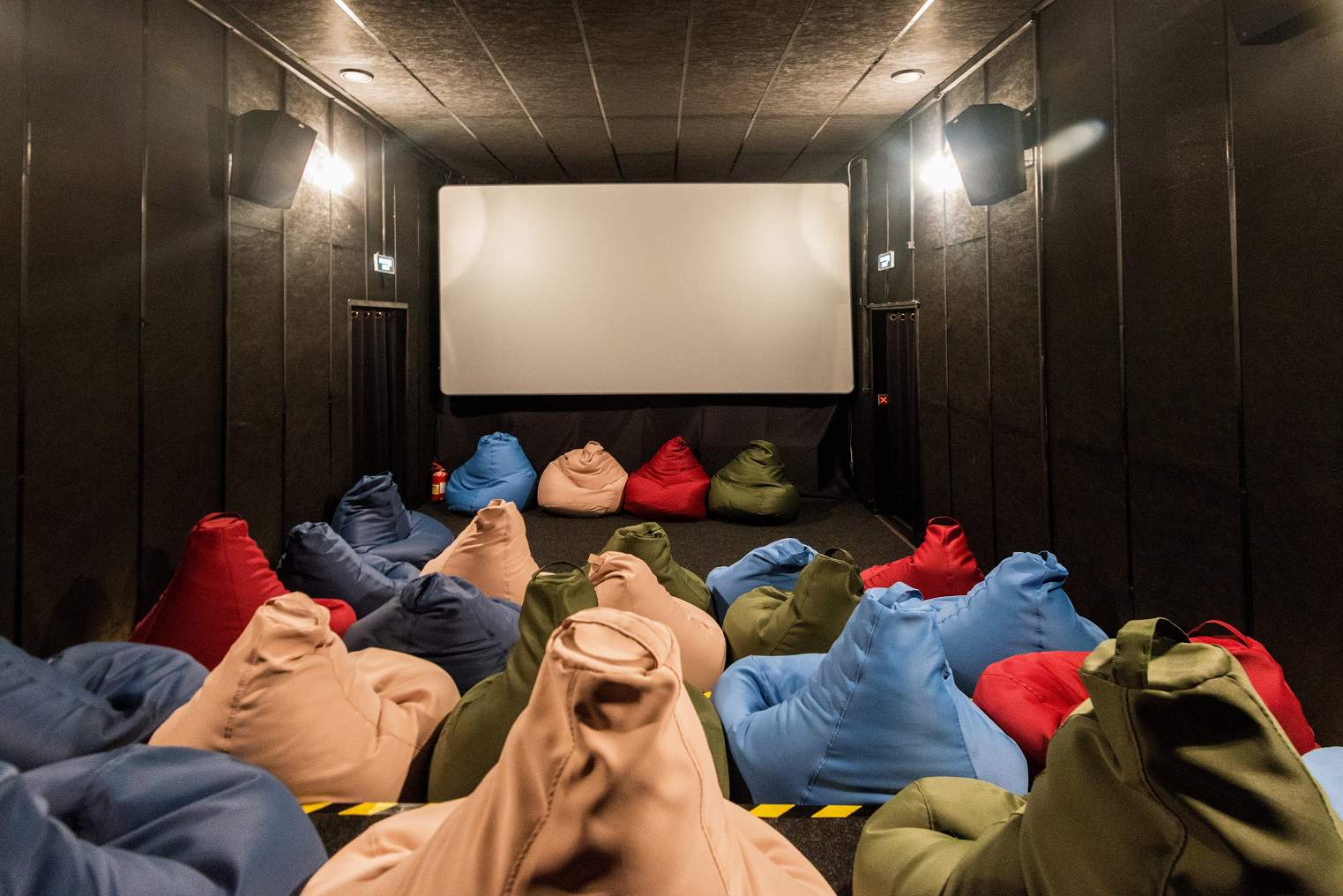 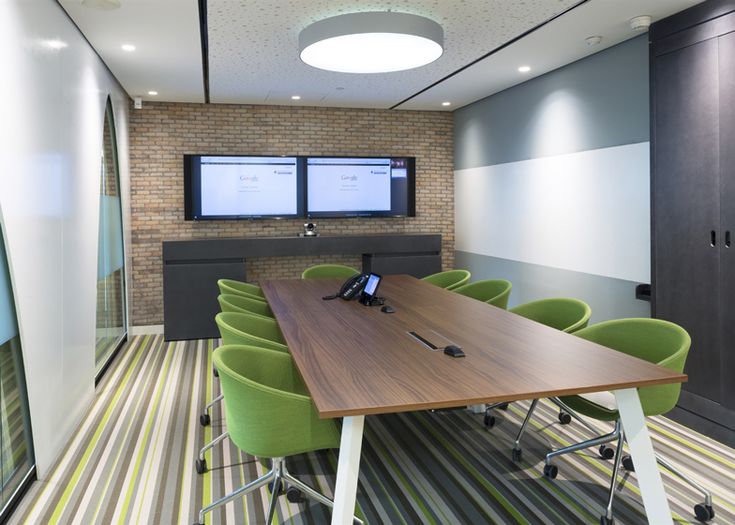 Переговорный кабинет
Кино-зал
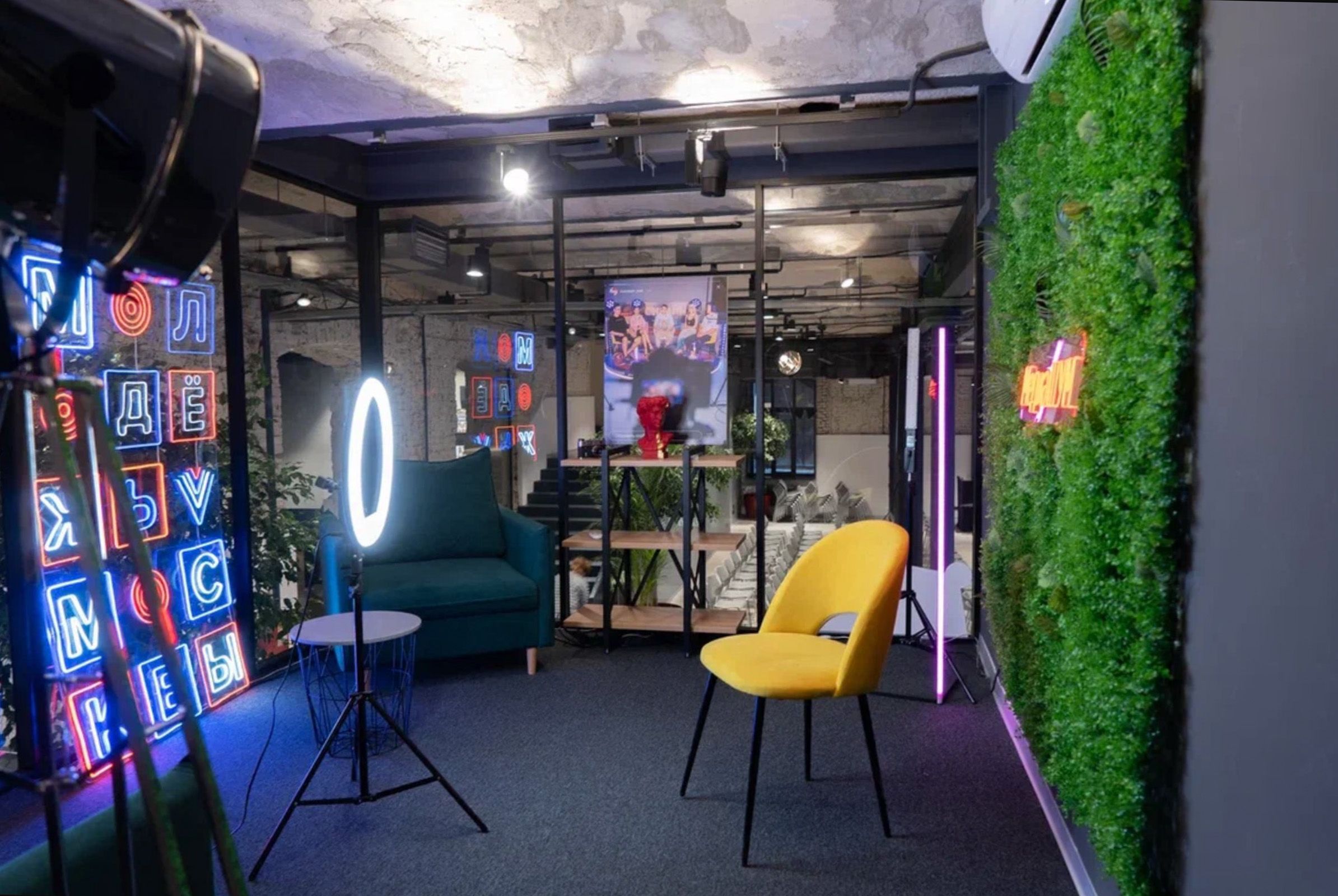 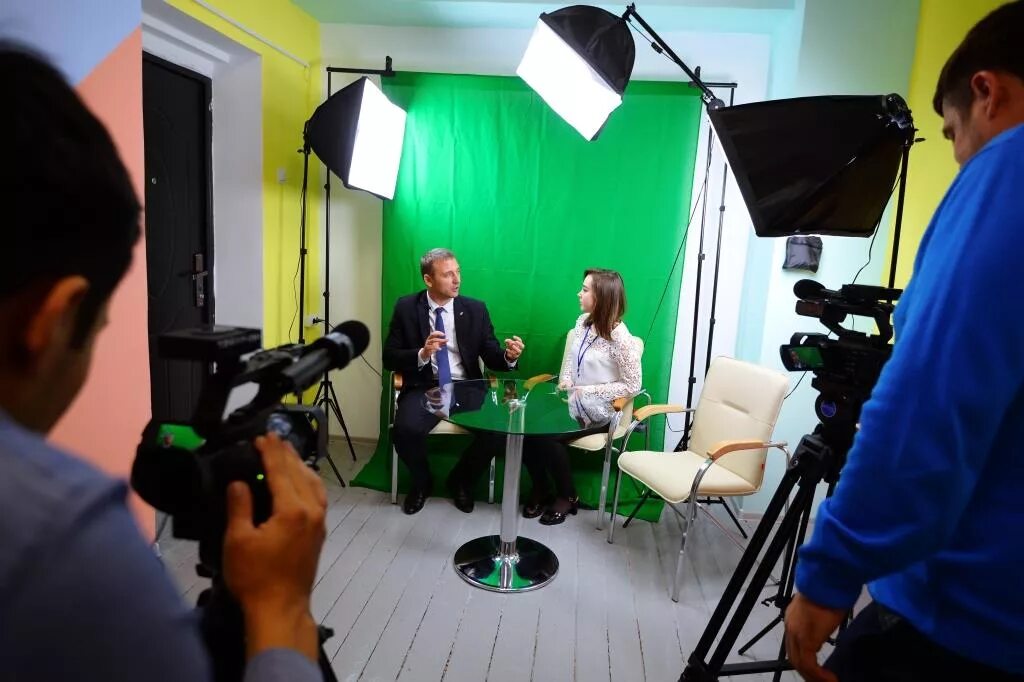 Медиа-студия
Медиа-студия
Ожидаемые результаты от реализации проекта в 2025 году:
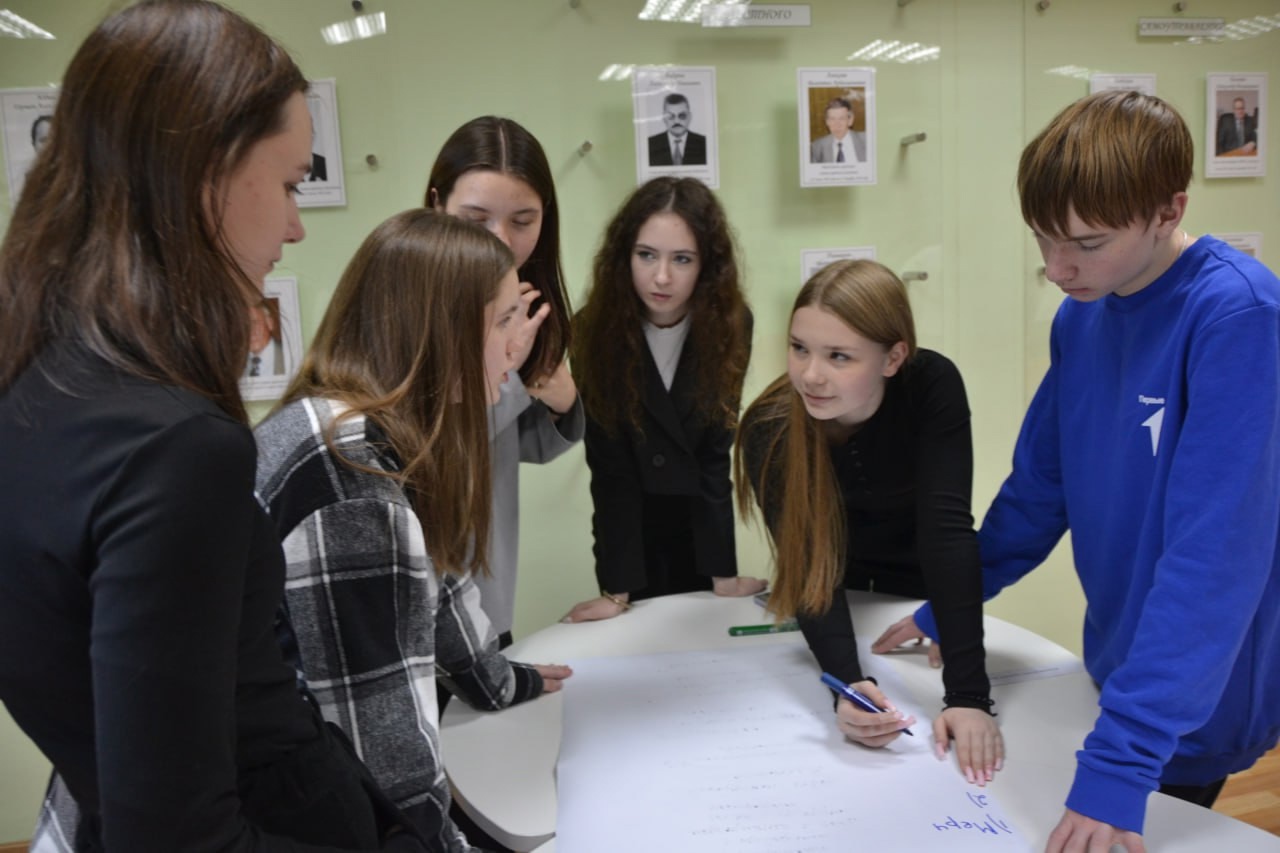 Создание молодежного пространства «Притяжение»;  
Проведение не менее 20 мероприятий, способствующих всестороннему развитию молодых людей  и укреплению общественного единства;
Количество молодых людей, выступивших в роли экспертов – 7 чел.;
Количество участников мероприятий более 300 чел.;
Охват молодых людей, прошедших обучения по социальному проектированию до 50 человек;
Охват молодых людей прошедших обучение видео и фото – съемке, видеомонтажу  до 20 человек. 
Создание молодежного видео - канала;
Увеличение численности социально - активной молодежи до 150 человек;
Формирование устойчивого интереса молодежи к полезному проведению досуга.
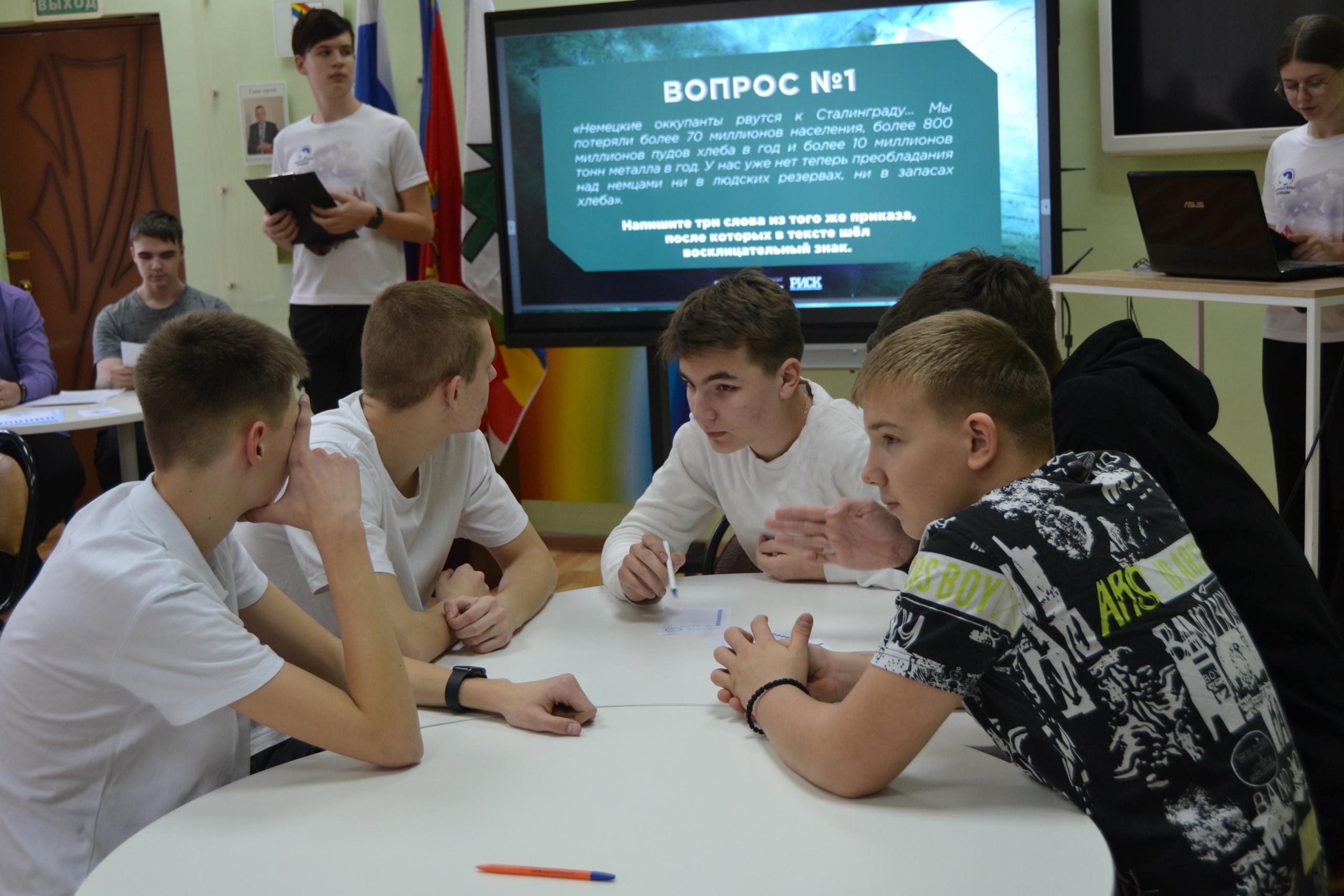 СПАСИБО ЗА ВНИМАНИЕ!